BIENVENIDOS TODOSIglesia de Cristo piedra paradaEn Catarina juarez5. Delicias
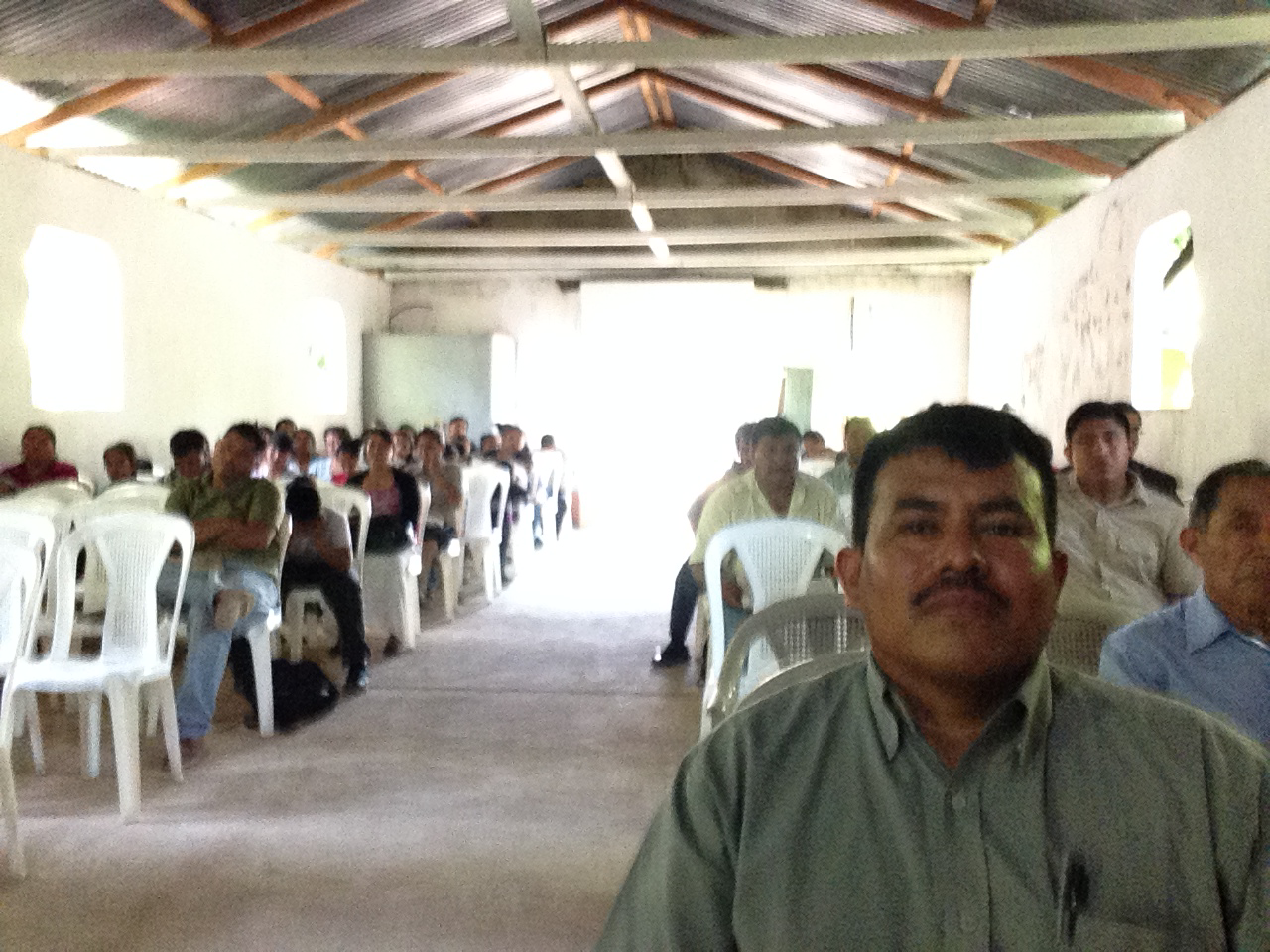 BIENVENIDOS 
A NUESTRA SERIE DE 
LECCIONES DE LA 
PALABRA DE DIOS
IGLESIA DE CRISTO
En Santa Catarina
[Speaker Notes: Hubo personas que cuando tuvieron un encuentro con la Deidad, se humillaron y obedecieron

Exo 3:6    Y dijo: Yo soy el Dios de tu padre, Dios de Abraham, Dios de Isaac, Dios de Jacob. Entonces Moisés cubrió su rostro, porque tuvo miedo de mirar a Dios

Exo 34:29    Y aconteció, que descendiendo Moisés del monte Sinaí con las dos tablas del testimonio en su mano, mientras descendía del monte, no sabía él que la tez de su rostro resplandecía, después que hubo con Él hablado.
Exo 34:30    Y miró Aarón y todos los hijos de Israel a Moisés, y he aquí la tez de su rostro era resplandeciente; y tuvieron miedo de acercarse a él.

En Lucas  8:47    tenemos la mujer que padecía de flujo 
Entonces, viendo la mujer que no se había ocultado, vino temblando, y postrándose delante de Él le declaró delante de todo el pueblo por qué causa le había tocado, y cómo al instante había sido sanada.

Act 9:6    Y él, temblando y temeroso, dijo: Señor, ¿qué quieres que yo haga? Y el Señor le dijo: Levántate y entra en la ciudad, y se te dirá lo que debes hacer. Más adelante el dice que no fue rebelde a la aparición]
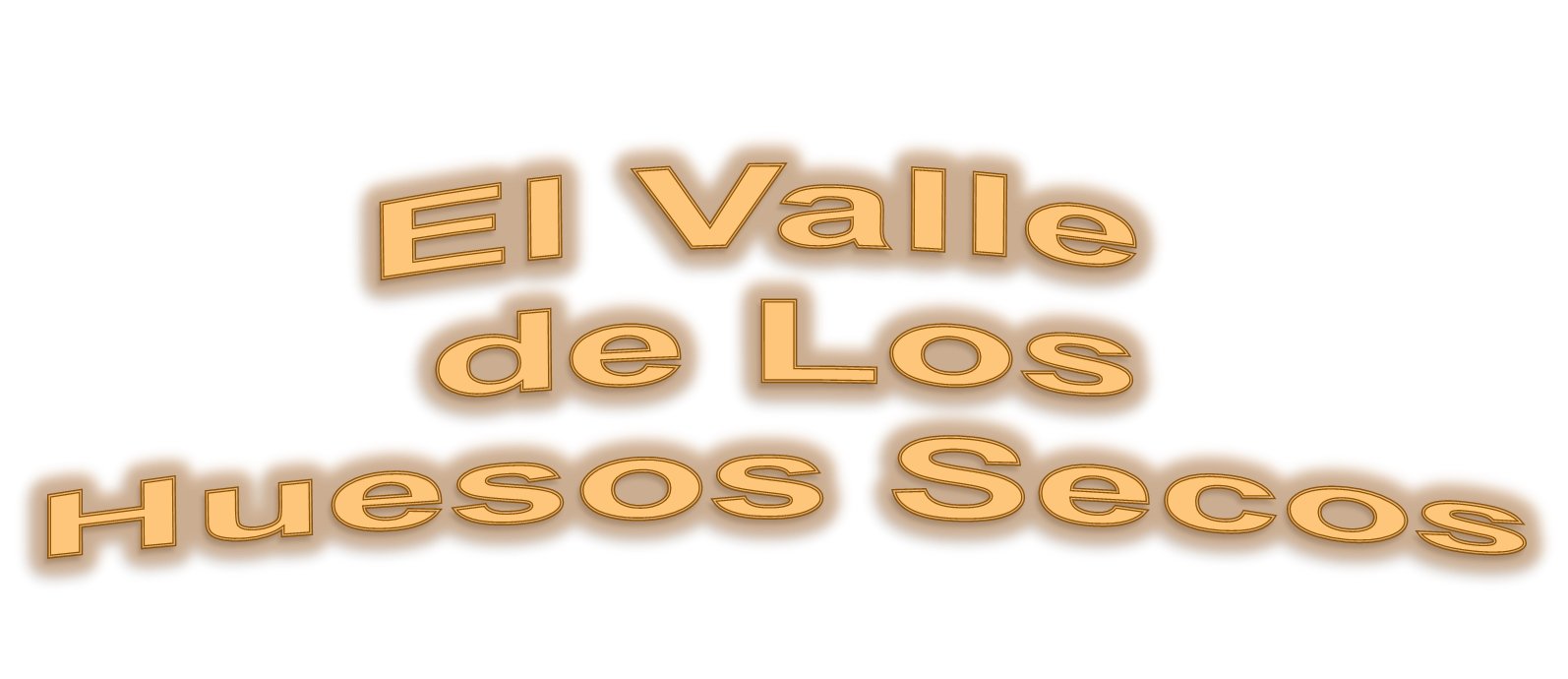 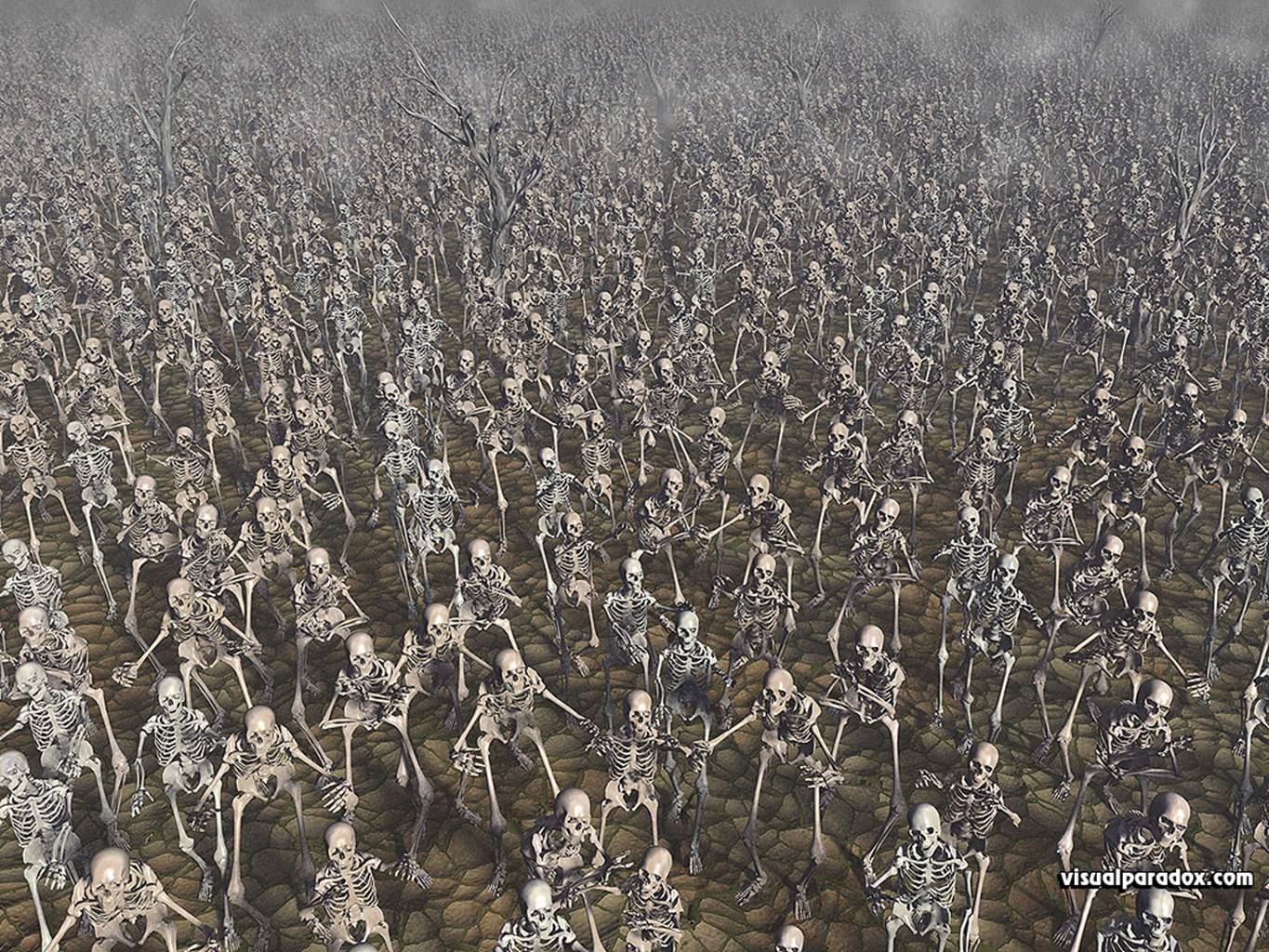 como. cuando se alejaban de Dios, Dios también se alejaba de ellos Isaías 59:1-2 se sentían como un montón de huesos resecos (v. 11)
respuesta del Señor al desaliento y a la desesperanza de los israelitas Ez 33.10)
Ezequiel 37:1-14
La visión de los huesos es una de las más conocidas de este profeta
[Speaker Notes: Deu 28:25  Jehová te entregará derrotado delante de tus enemigos; por un camino saldrás contra ellos, y por siete caminos huirás delante de ellos; y serás vejado por todos los reinos de la tierra. 
 respuesta del Señor al desaliento y a la desesperanza de los israelitas en el exilio Ez 33.10) Fuera de la Tierra prometida, los exiliados son como un montón de huesos resecos (v. 11)      

LA CONDICION ERA LA MISMA DE ALGUNOS EN LOS TIEMPOS APOSTOLICOS
Jud 1:12  Estos son manchas en vuestros ágapes, que comiendo impúdicamente con vosotros se apacientan a sí mismos; nubes sin agua, llevadas de acá para allá por los vientos; árboles otoñales, sin fruto, dos veces muertos y desarraigados;]
EZEQUIEL UN PROFETA MUY PECULIAR
ADEMAS  FUE UN HOMBRE OBEDIENTE
Ver 7
Propio o privativo de cada persona o cosa.
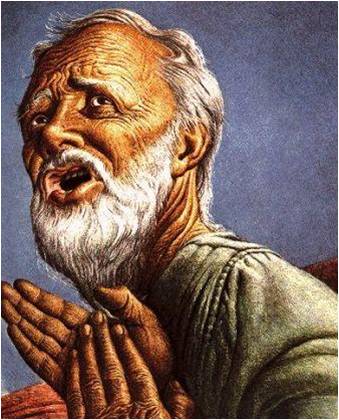 [Speaker Notes: PECULIAR- NO HUBO OTRO COMO EL 
OBEDIENTE Dios le dijo ve y predica y el como Noe fue y obedeció]
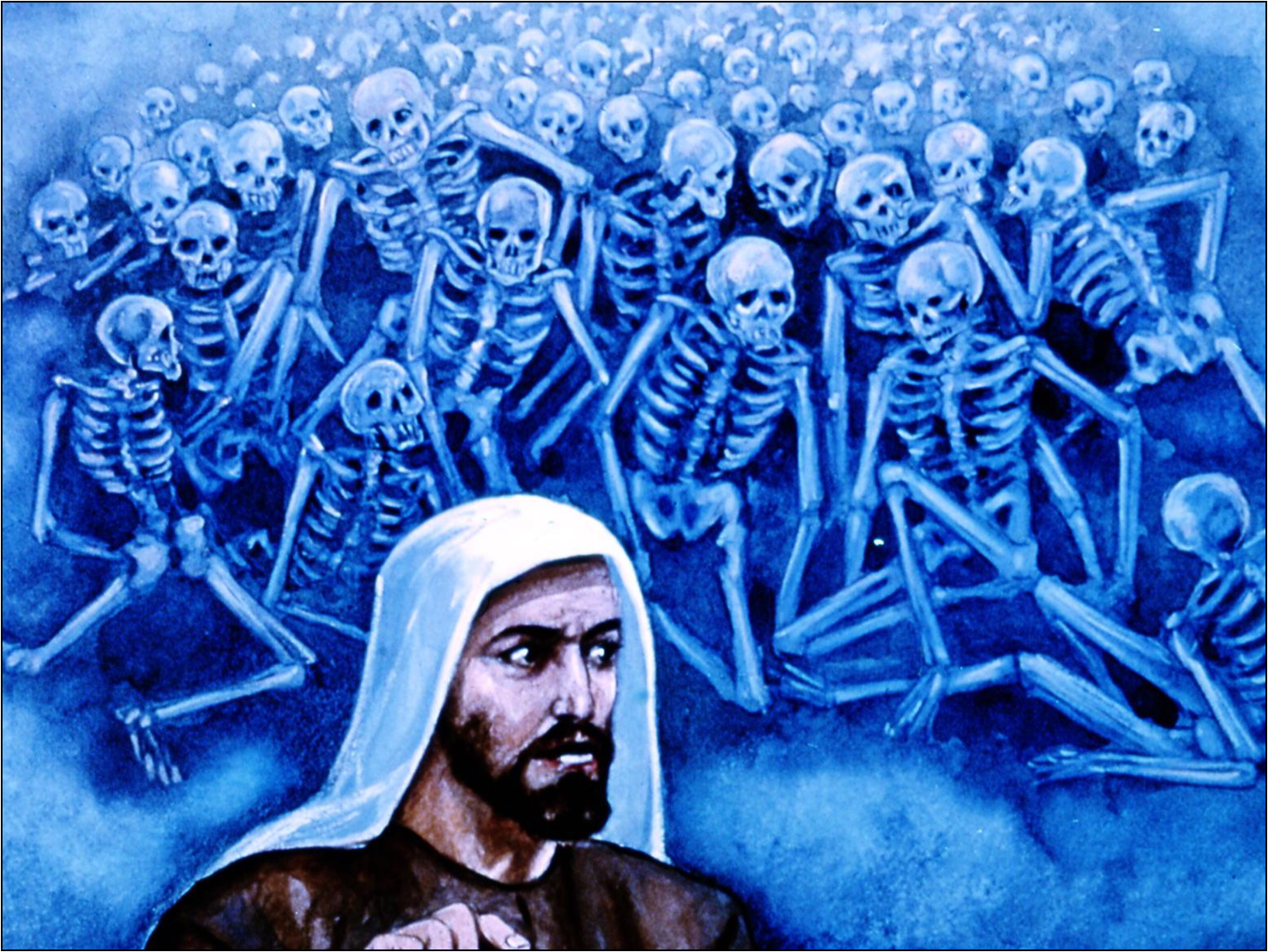 Ver 1. Un valle que estaba lleno de huesos:
"La mano de Jehová vino sobre mí, y me llevó en el Espíritu de Jehová, y me puso en medio de un valle que estaba lleno de huesos.”
[Speaker Notes: EL ERA VALIENTE  
ADEMAS  AUNQUE PARECIERE RIDUCULO EL NO LE IMPORTO]
2. "Y me hizo pasar cerca de ellos por todo en derredor; y he aquí que eran muchísimos sobre la faz del campo, y por cierto secos en gran manera.”
[Speaker Notes: El Señor hará revivir a su pueblo con la eficacia de la palabra profética (v. 4)
El relato se divide en dos partes: en la primera, el profeta describe la visión (v. 1-10); en la segunda explica su significado (v. 11-14).
Jer 2:13  Porque dos males ha hecho mi pueblo:  me dejaron a mí,  fuente de agua viva,  y cavaron para sí cisternas,  cisternas rotas que no retienen agua. 
Isa 1:3  El buey conoce a su dueño, y el asno el pesebre de su señor; Israel no entiende, mi pueblo no tiene conocimiento. 
Mat 23:37  !!Jerusalén, Jerusalén, que matas a los profetas, y apedreas a los que te son enviados! !!Cuántas veces quise juntar a tus hijos, como la gallina junta sus polluelos debajo de las alas, y no quisiste!]
¿vivirán estos Huesos?
                 Ver 3
Señor  yo no se.
!Tu lo Sabes!
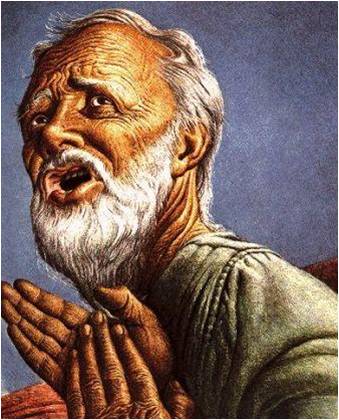 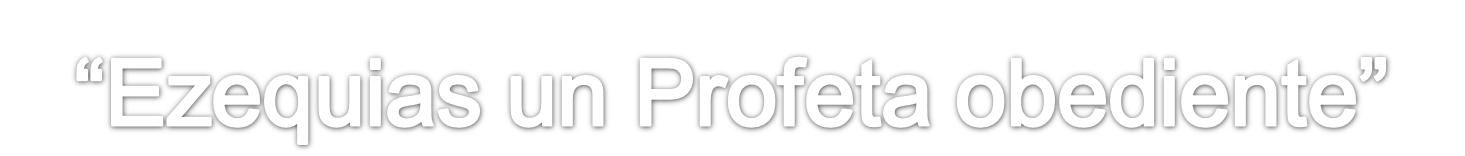 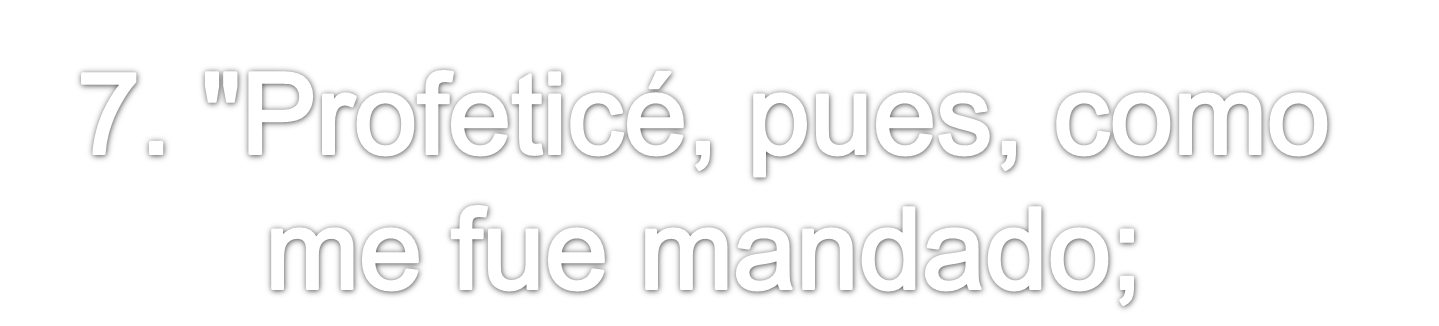 [Speaker Notes: Deu 18:22  si el profeta hablare en nombre de Jehová,  y no se cumpliere lo que dijo,  ni aconteciere,  es palabra que Jehová no ha hablado;]
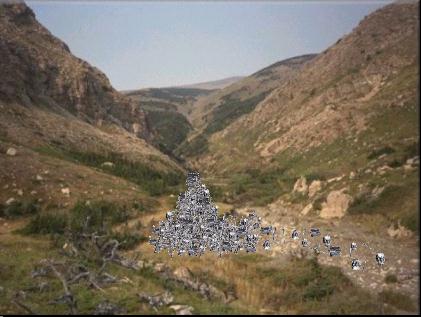 Los Huesos se juntaron cada Hueso con su Hueso
3
[Speaker Notes: Aquí miramos una ves mas el Poder de Dios. Cuantos tiempo había pasado que estos huesos estaban aquí? Yo no lo se; pero cada hueso se junto con su hueso..]
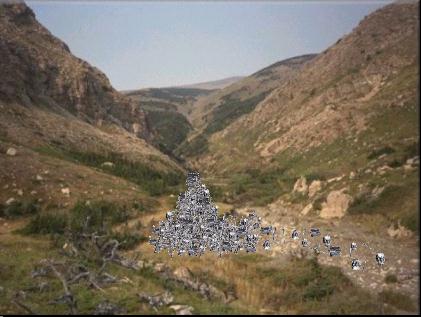 Los Huesos  se juntaron
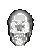 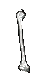 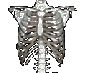 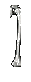 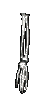 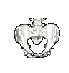 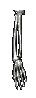 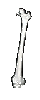 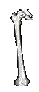 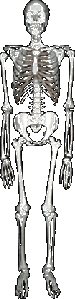 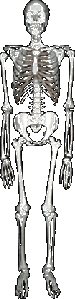 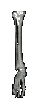 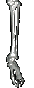 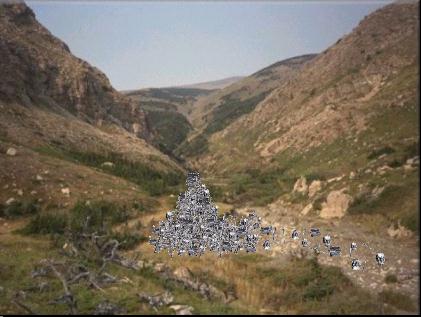 [Speaker Notes: Lc 1:37  porque Dios nada hay imposible 
Mat 19:26  Y mirándolos Jesús,  les dijo:  Para los hombres esto es imposible;  mas para Dios todo es posible.]
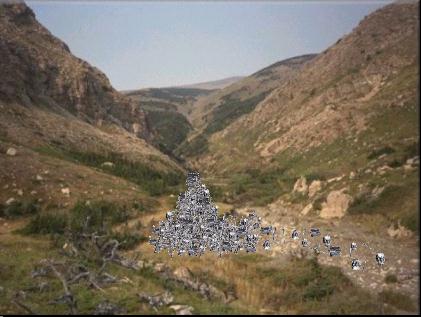 Los  Huesos
comenzaron 
A vestirse
De tendones
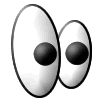 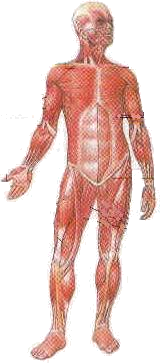 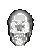 8. ! Y miré!
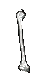 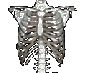 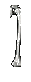 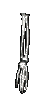 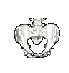 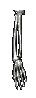 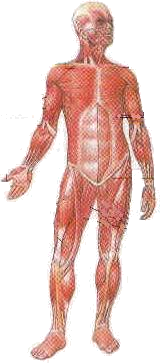 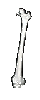 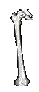 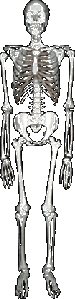 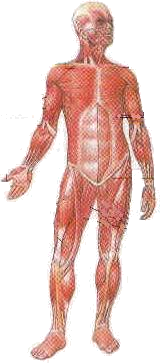 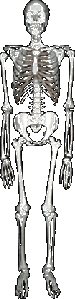 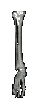 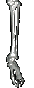 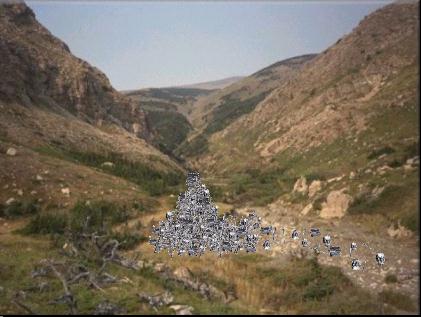 Piel comenzó
Vestir  los Tendones Ver 8
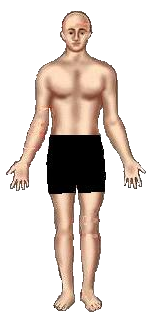 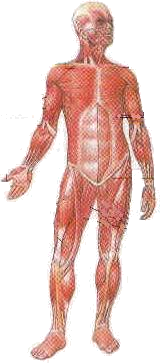 pero no había en ellos espíritu.
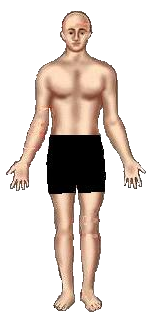 Aquí hay una lección:.
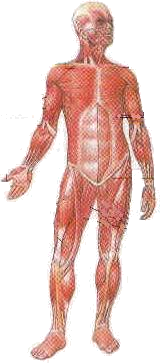 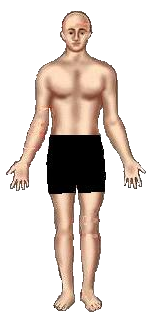 Una persona puede asumir todas las apariencias de tener vida espiritual, y sin embargo no tenerla, y así estar todavía muerto delante de Dios. 
"Como los Fariseos"
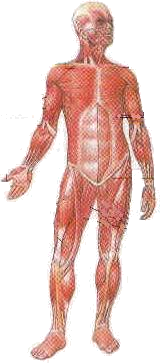 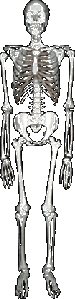 [Speaker Notes: APARIENCIA DE VIDA
Mat 23:27    ¡Ay de vosotros, escribas y fariseos, hipócritas! porque sois semejantes a sepulcros blanqueados, que por fuera, a la verdad, se muestran hermosos, pero por dentro están llenos de huesos de muertos y de toda inmundicia.]
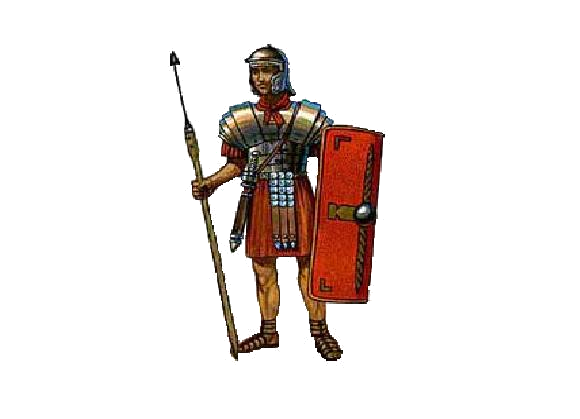 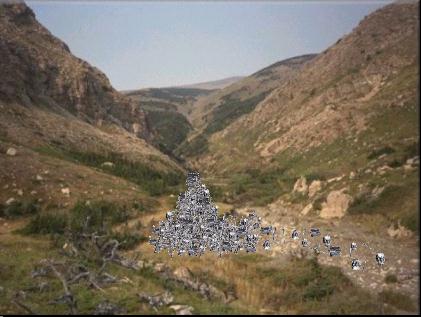 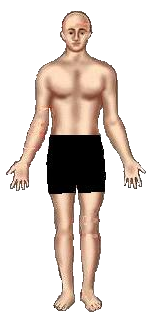 Hasta llegar
A ser 
Un Ejercito
Ver 10
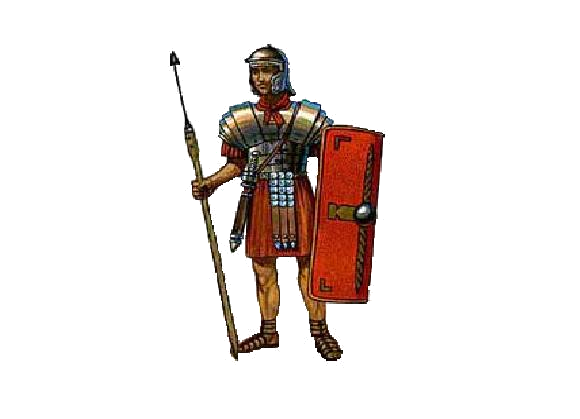 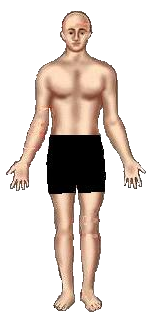 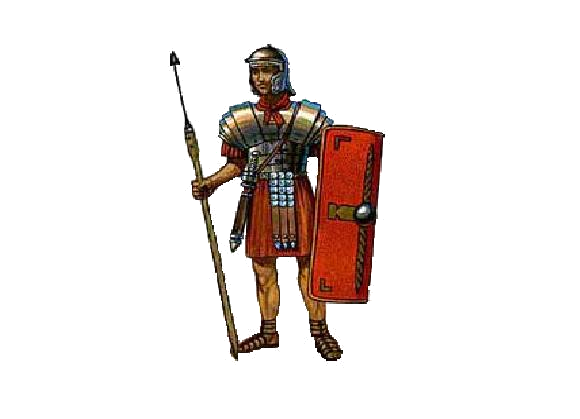 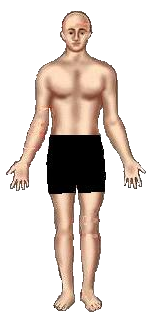 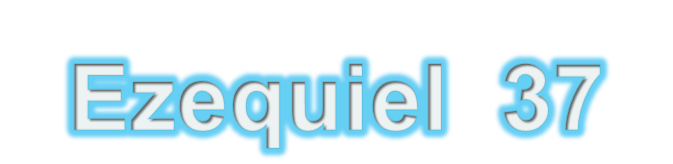 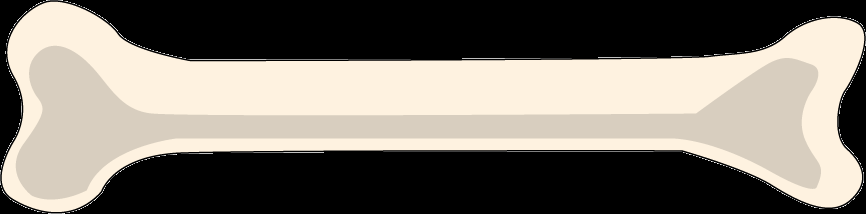 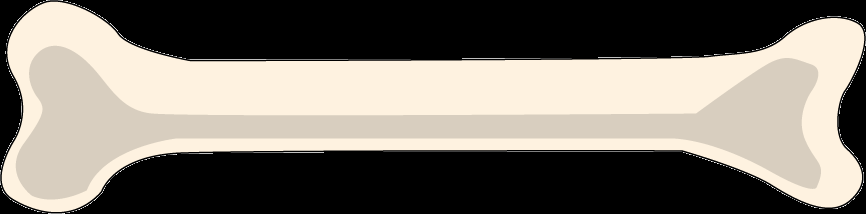 11. "Me dijo luego: Hijo de hombre, todos estos huesos son la casa de Israel. He aquí, ellos dicen: Nuestros huesos se secaron, y pereció nuestra esperanza, y somos del todo destruidos.”
12. "Por tanto, profetiza, y diles: Así ha dicho Jehová el Señor: He aquí yo abro vuestros sepulcros, pueblo mío, y os haré subir de vuestras sepulturas, y os traeré a la tierra de Israel.” 13. "Y sabréis que yo soy Jehová, cuando abra vuestros sepulcros, y os saque de vuestras sepulturas, pueblo mío.”

14. "Y pondré mi Espíritu en vosotros, y viviréis, y os haré reposar sobre vuestra tierra; y sabréis que yo Jehová hablé, y lo hice, dice Jehová.”
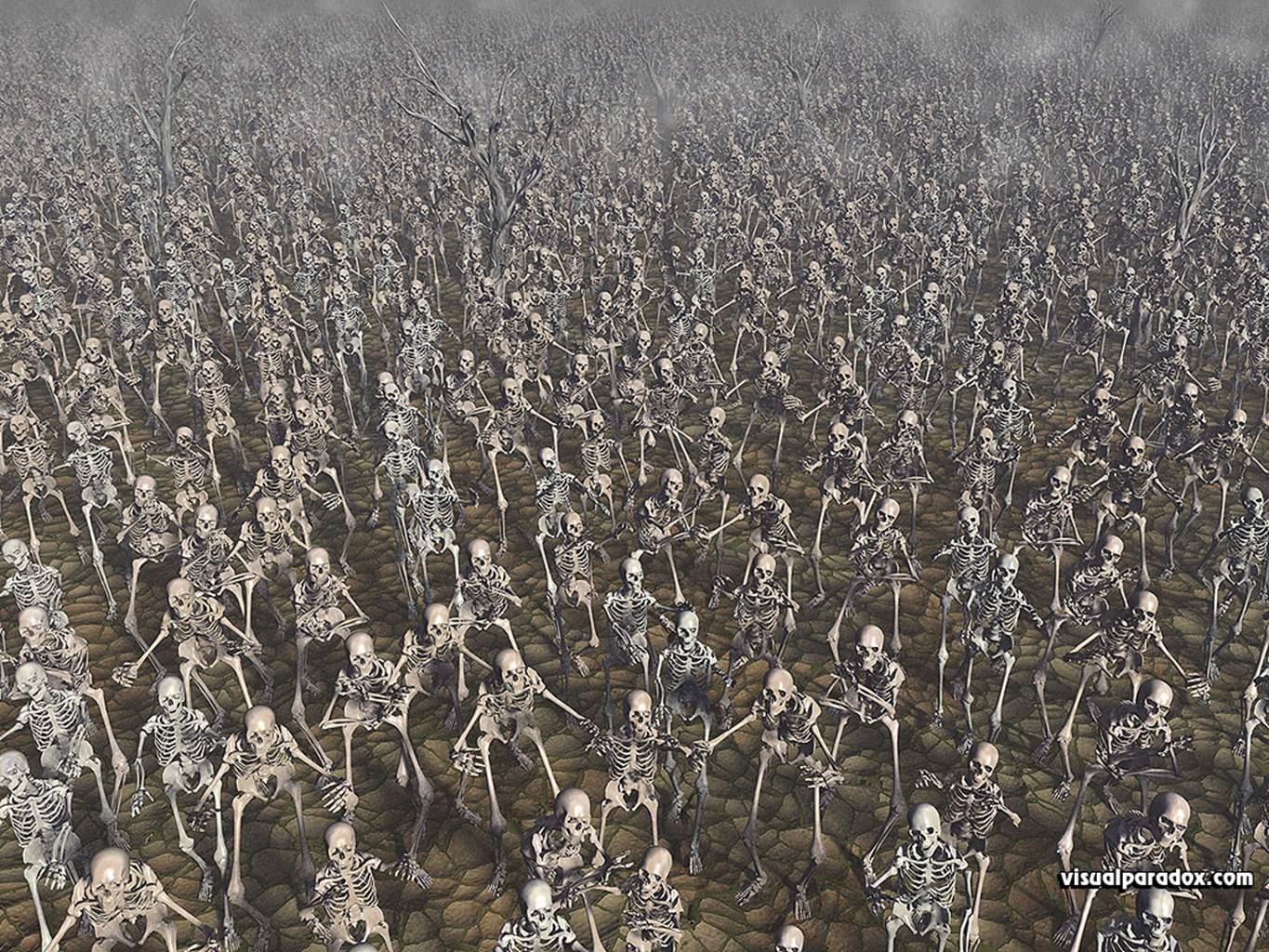 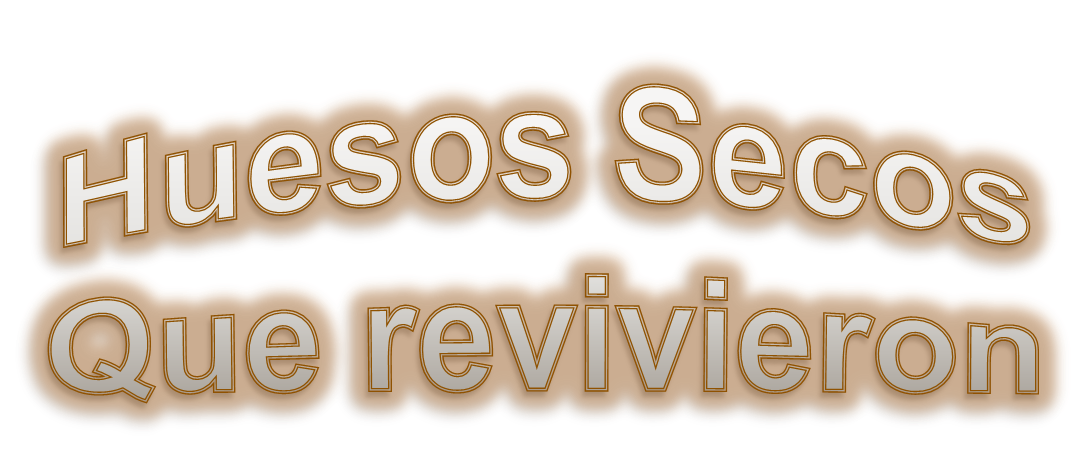 ¿Cual es la lección?
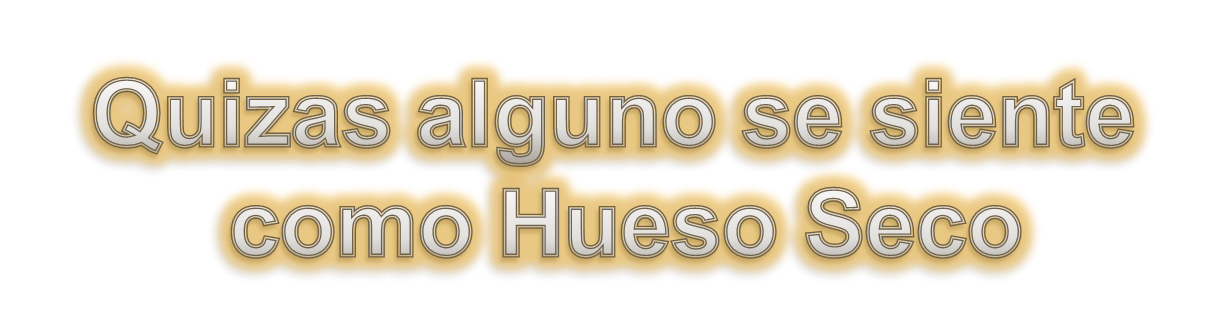 Solo,desalentado,sin Dios.Como el hijo prodigo lc 15-Sal 40.  Manases 2 Crónicas 33:12
Se envejecieron mis huesos Sal 32:3/31:10
El Pecado nos Roba la voluntad y la Vida …
	…y Nos deja como; huesos secos.
No hay Vida
No hay Esperanza
No hay Promesa         No hay Futuro
Sin Cristo
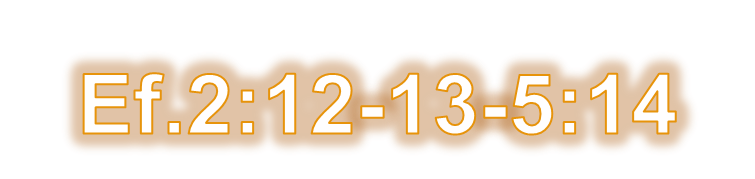 [Speaker Notes: Eph 5:14  Por lo cual dice: 
 Despiértate, tú que duermes, 
 Y levántate de los muertos, 
 Y te alumbrará Cristo. 
Col 2:13  Y a vosotros, estando muertos en pecados y en la incircuncisión de vuestra carne, os dio vida juntamente con él,(B) perdonándoos todos los pecados,
1Pe 2:24  quien llevó él mismo nuestros pecados en su cuerpo sobre el madero, para que nosotros, estando muertos a los pecados, vivamos a la justicia; y por cuya herida fuisteis sanados.(I) 

EL PECADO NOS ROBA LA VOLUNTAD
2Ti 2:26  Y escapen del lazo del diablo, en que están cautivos á voluntad de él.]
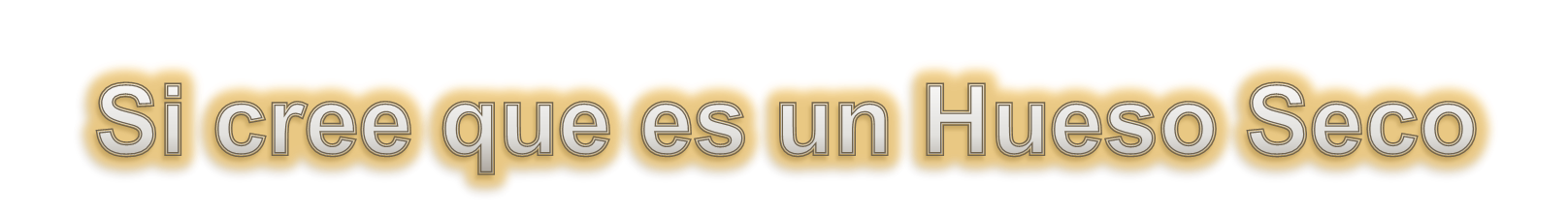 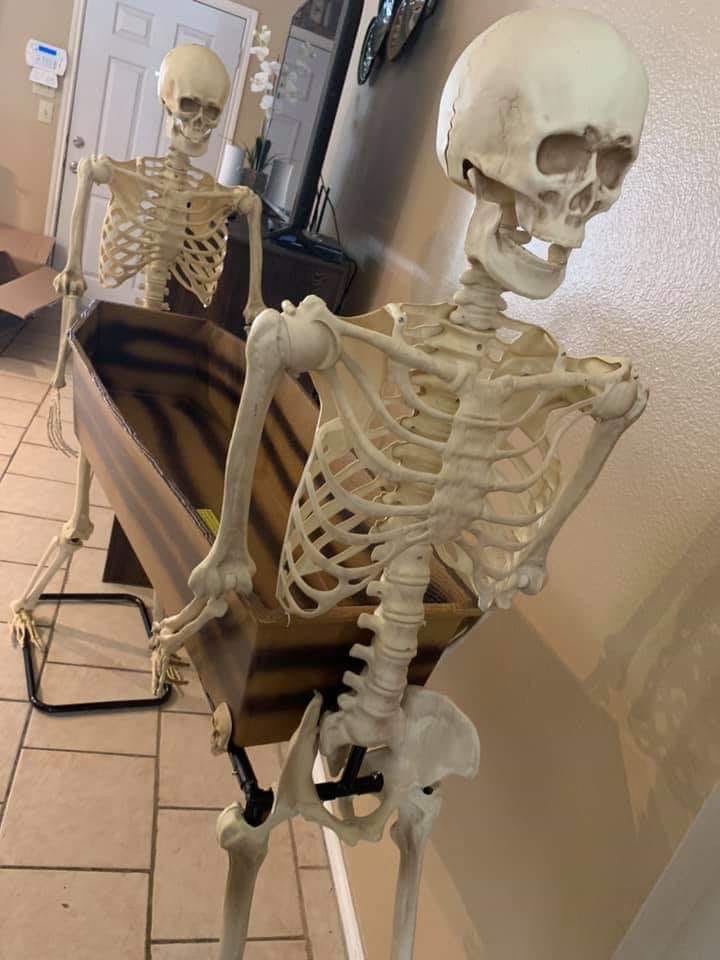 Mat. 5:6
Hambre & Sed
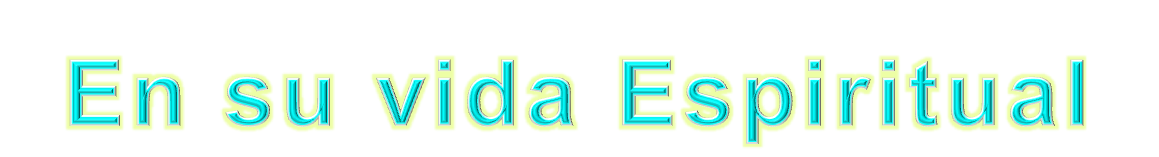 Reconozca que esta muerto
Jn 5:21 Dios es el que da VIDA
Jn 3:16  Dios da Vida Eterna
Jn 3:36  el que no cree  no tiene la vida
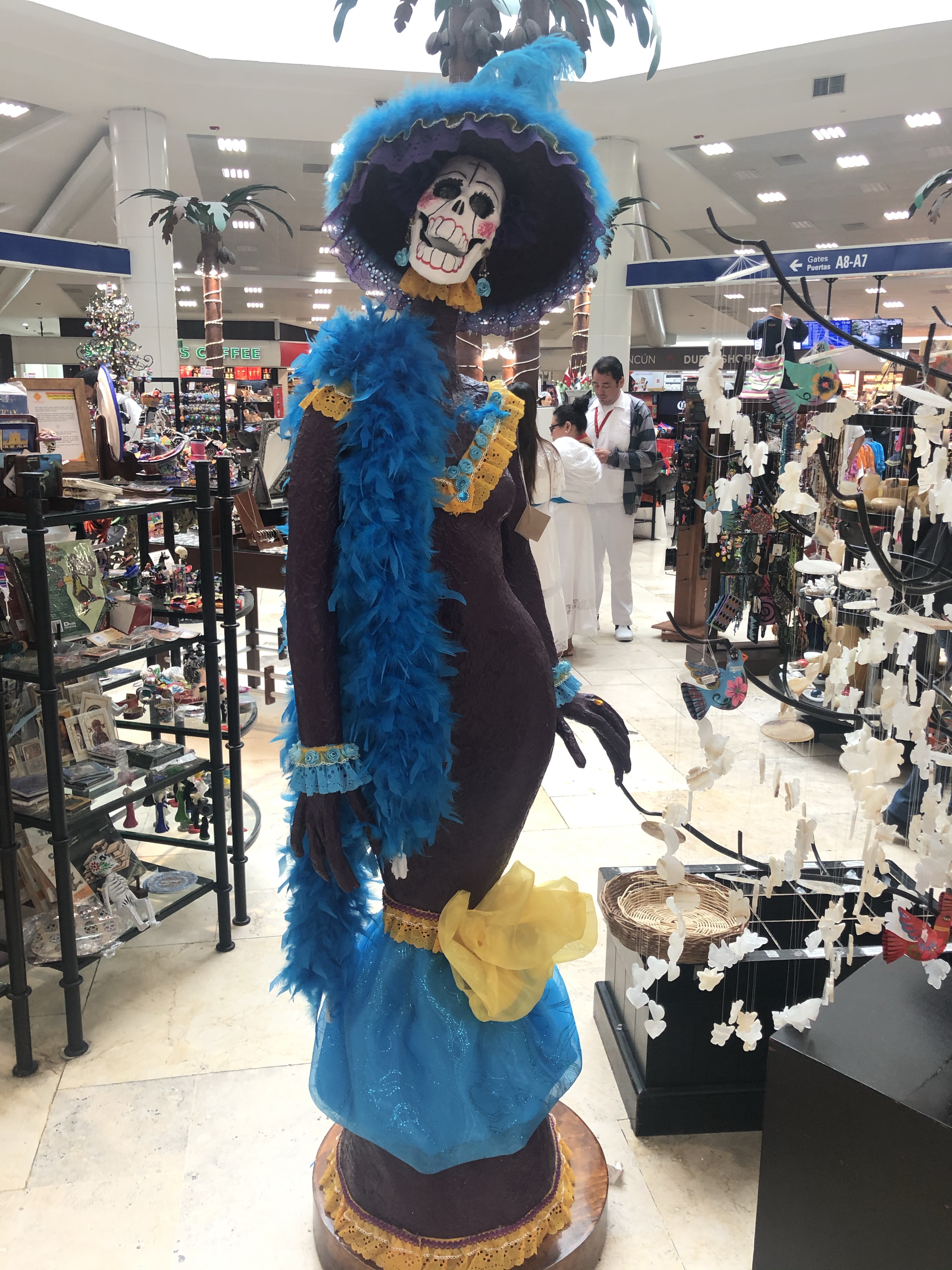 Stg 4:8 "Acercaos a Dios, y él se acercará a vosotros. Pecadores, limpiad las manos; y vosotros los de doble ánimo, purificad vuestros corazones.”
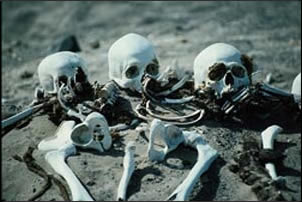 Si Usted Piensa que es uno de estos:
Si esta es su situación Espiritual 
Delante de Dios, 
Hoy, ¡si Usted quiere!, todo puede Cambiar/ Rom 6:4,11/Col 2:13
[Speaker Notes: Rev 20:12  Y vi a los muertos, grandes y pequeños, de pie ante Dios; y los libros fueron abiertos, y otro libro fue abierto, el cual es el libro de la vida; y fueron juzgados los muertos por las cosas que estaban escritas en los libros, según sus obras.(D)]
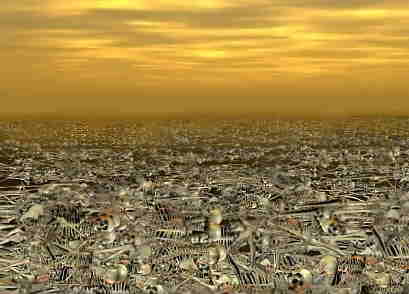